Net Zero Office - IT
David Abosch – Co-Founder
15 February 2023
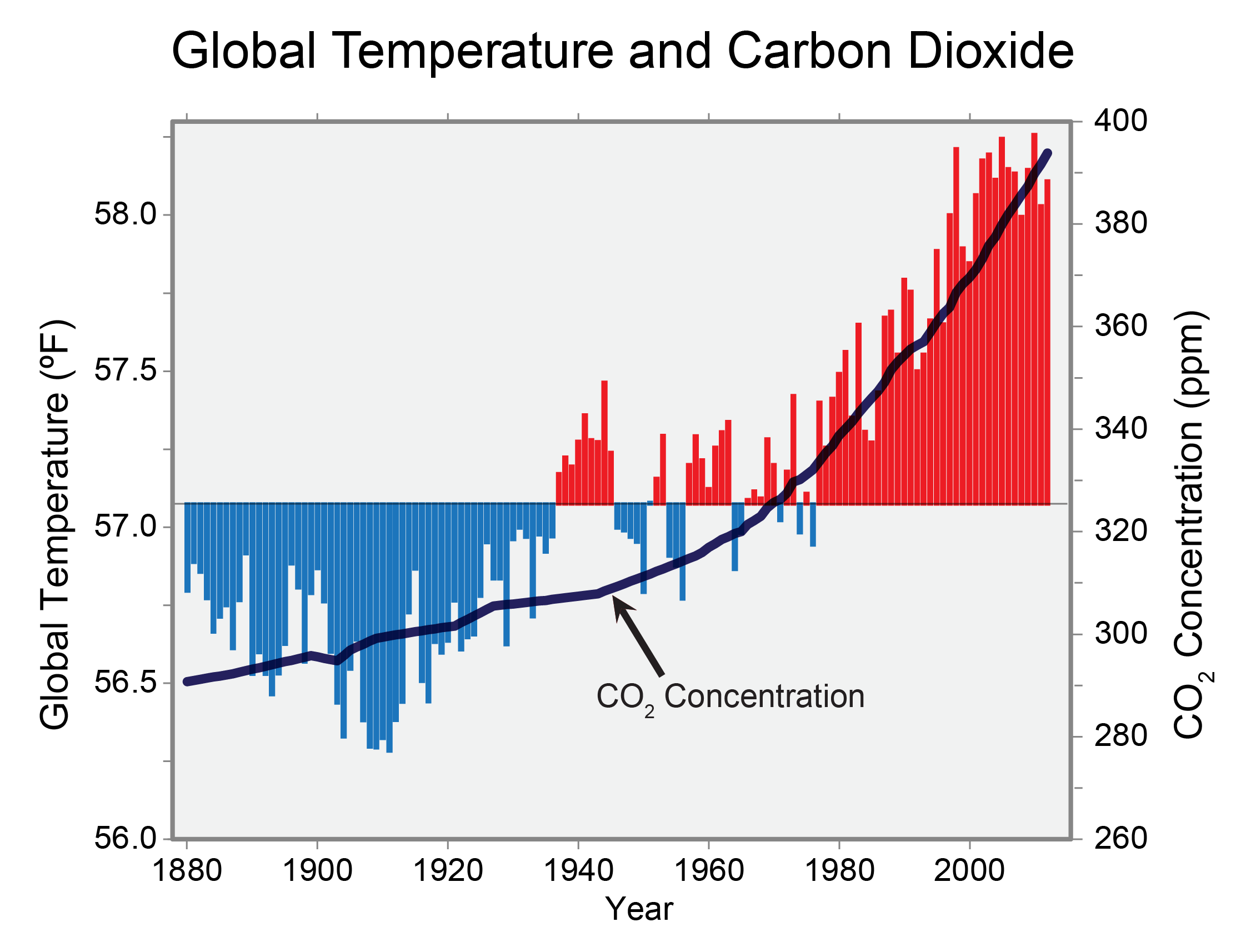 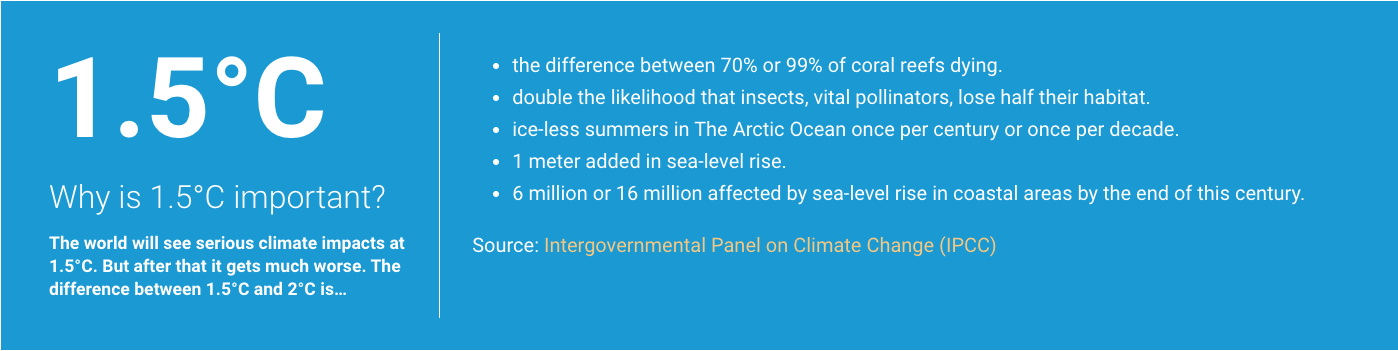 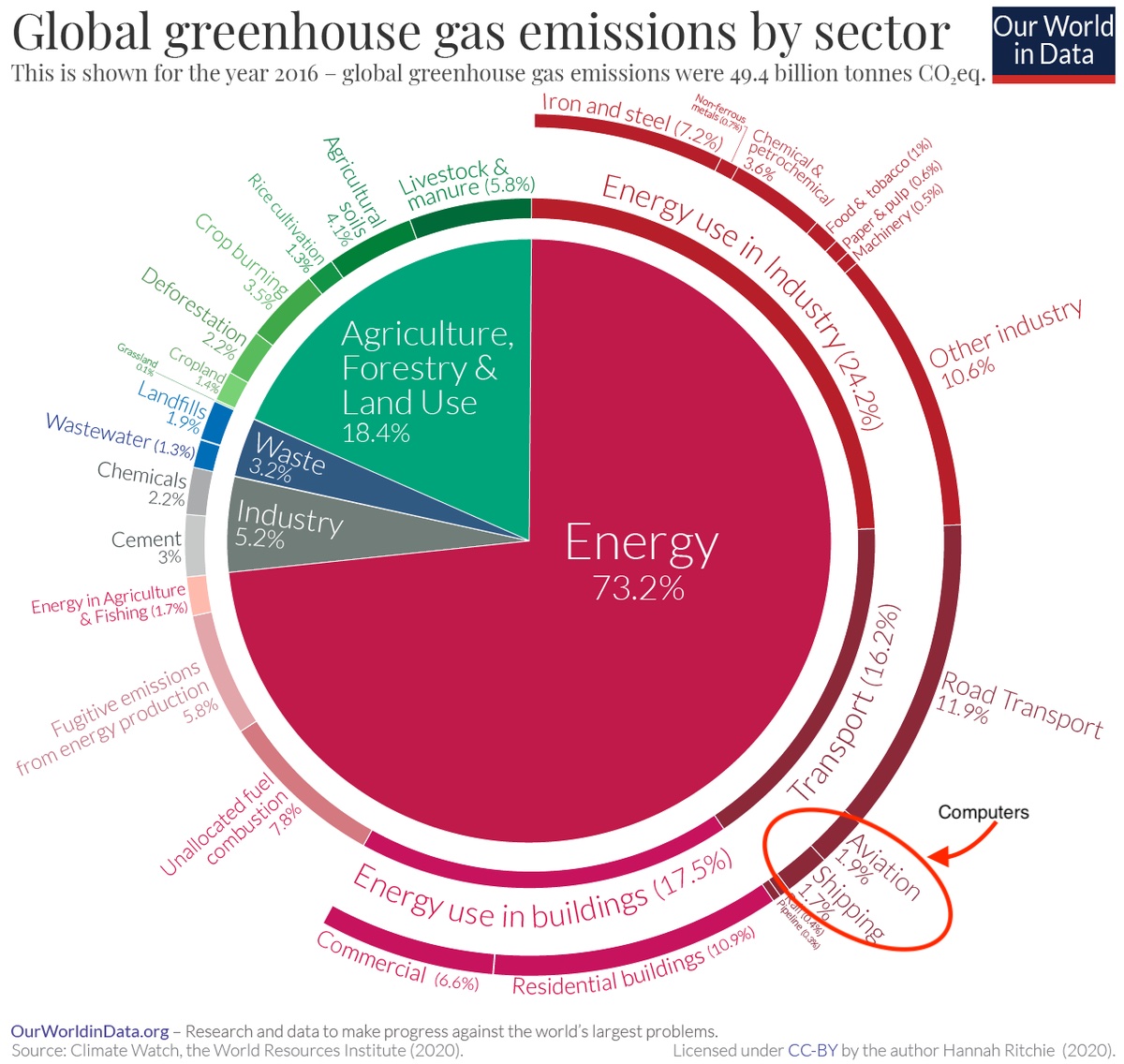 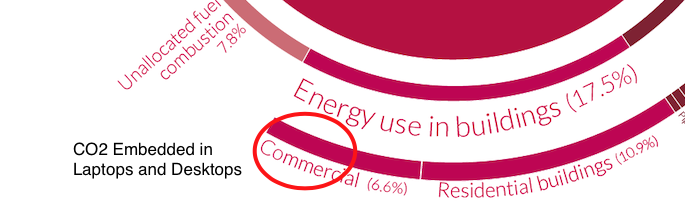 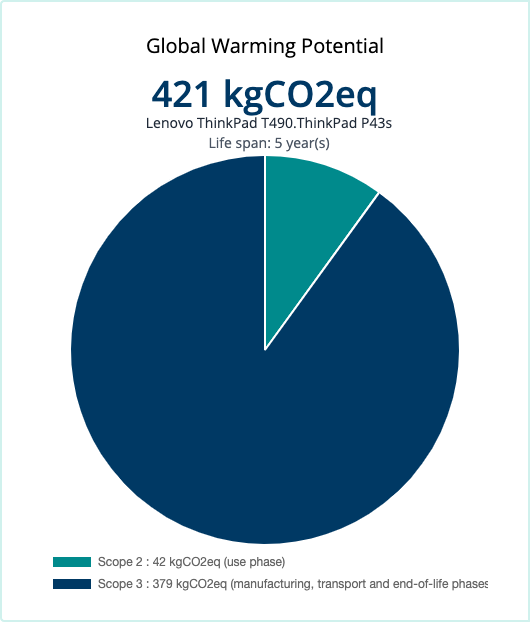 Source of GHG Emissions
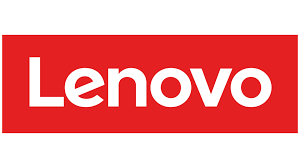 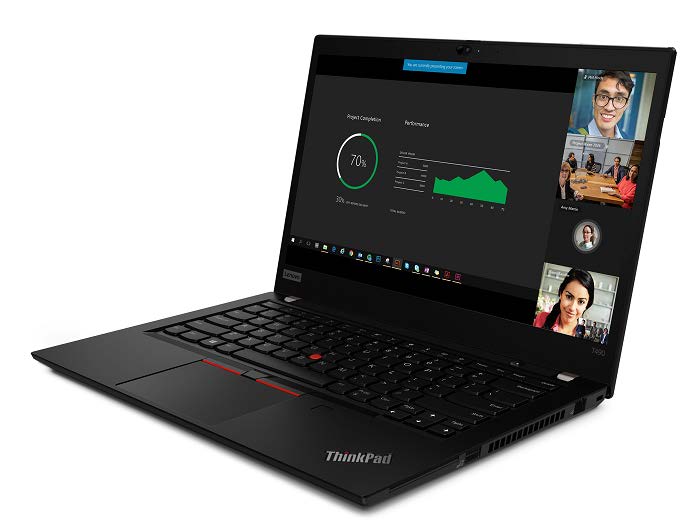 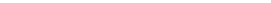 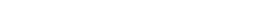 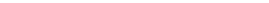 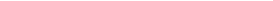 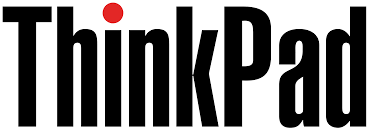 Use Phase (Scope 2)
42kgCO2eq (5 years)
Manufacturing Transport and End-of-Life Phase (Scope 3)
379kgCO2eq
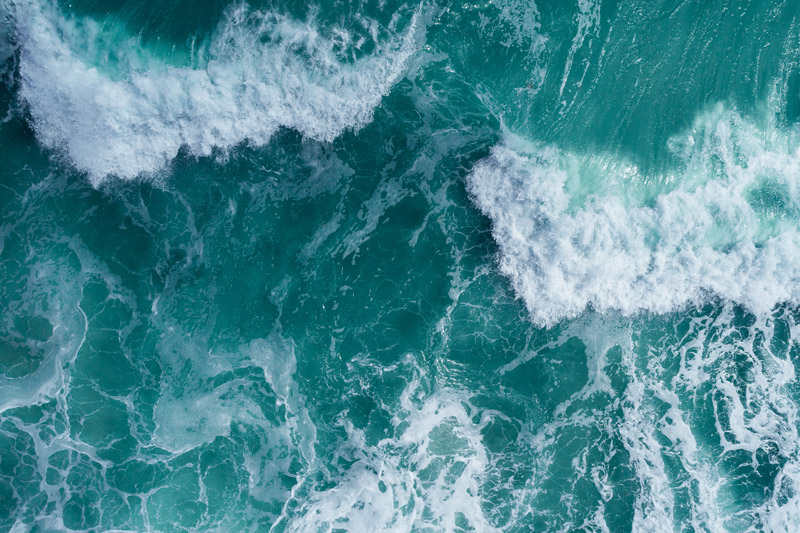 WATER

 Taking into account the extraction and mining of raw materials, over 190,000 litres of water are used in manufacturing one new computer. Enough drinking water for the average person for 700 years.
Source – Circular Computing
NATURAL RESOURCES

To source the necessary materials to manufacture the components that go into making one laptop, 
1,200 kgs of the Earth’s resources are mined and consumed.
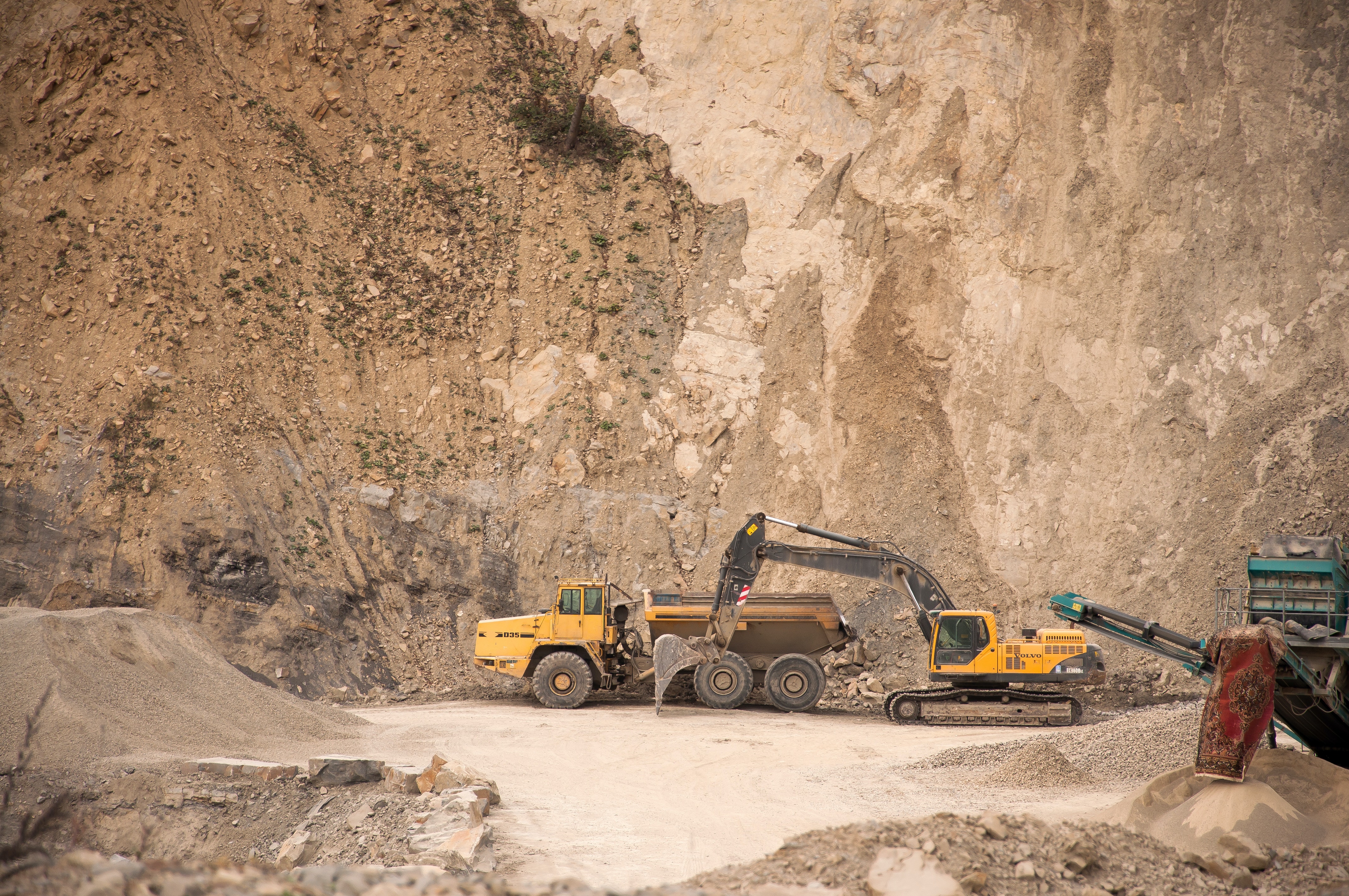 Source – Circular Computing
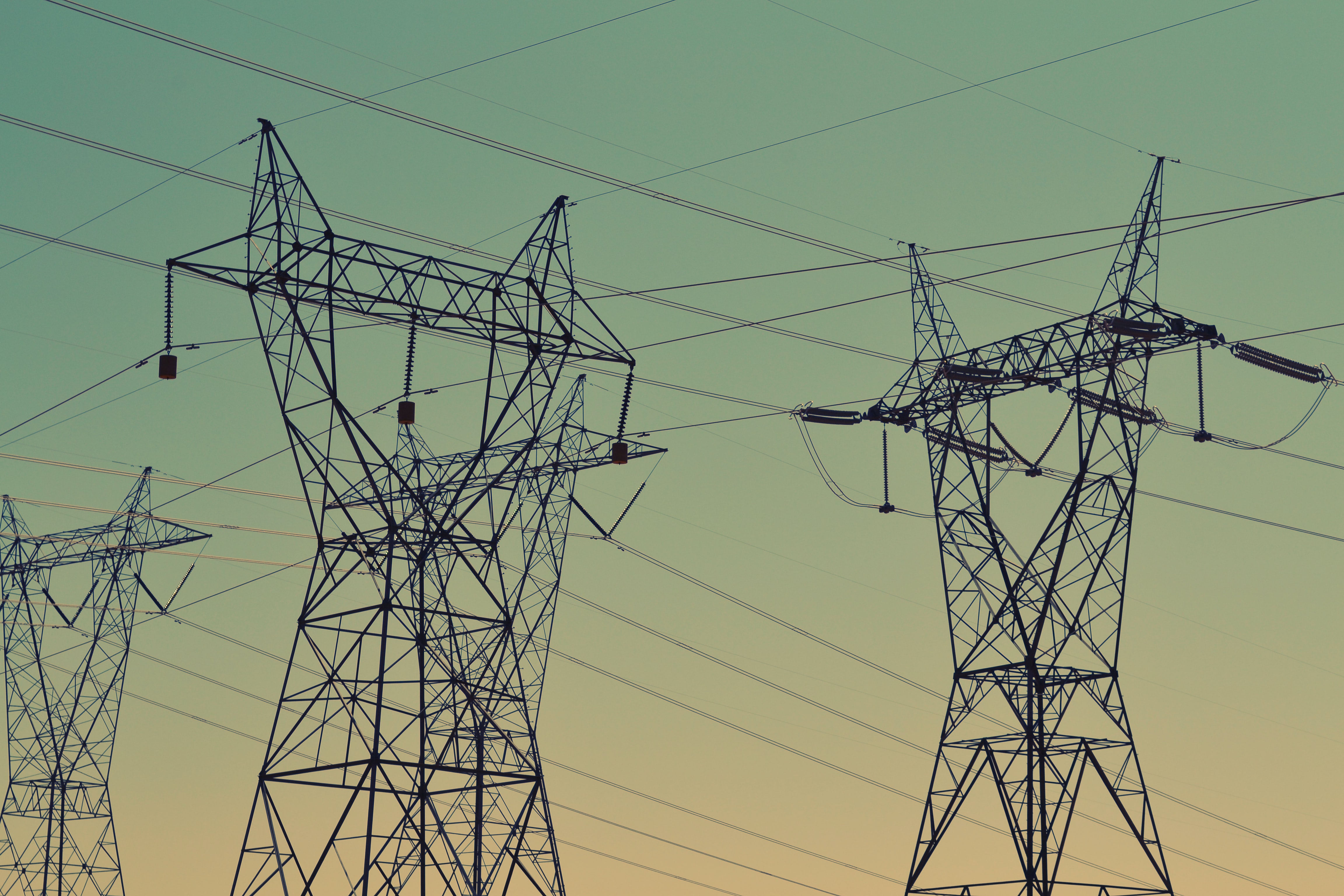 ENERGY

To make one computer requires about 1,100 KWh of energy. 
Enough to power the average UK house for 4-5 months
Source – Circular Computing
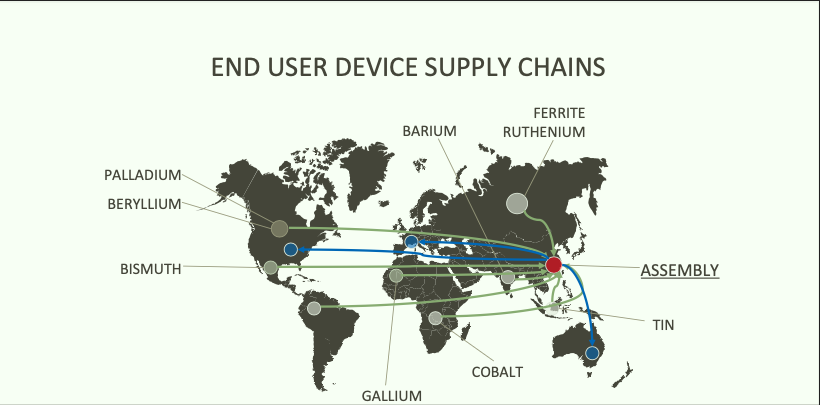 Source - Igel
Linear Economy
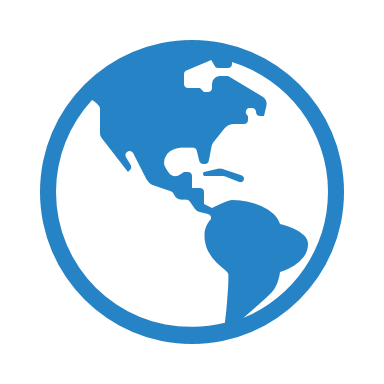 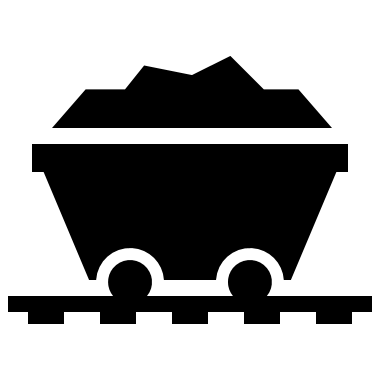 Make
Take
Materials
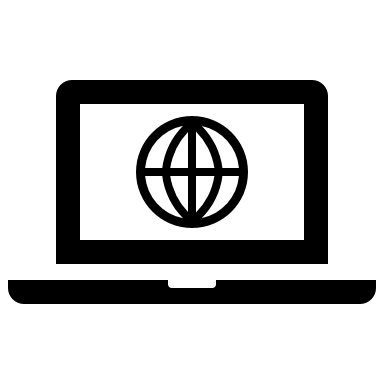 End of Life
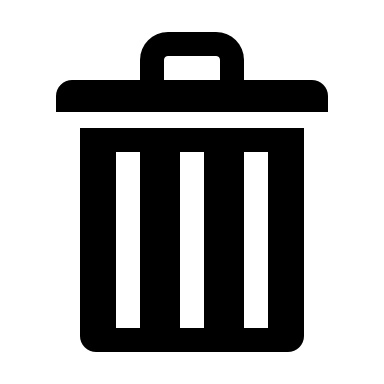 Products
Waste
In 2021, the world generated an estimated total of 57 million tons of e-waste
Source - Igel
In the EU alone, over 160,000 laptops are thrown away every day
Source – Circular Computing
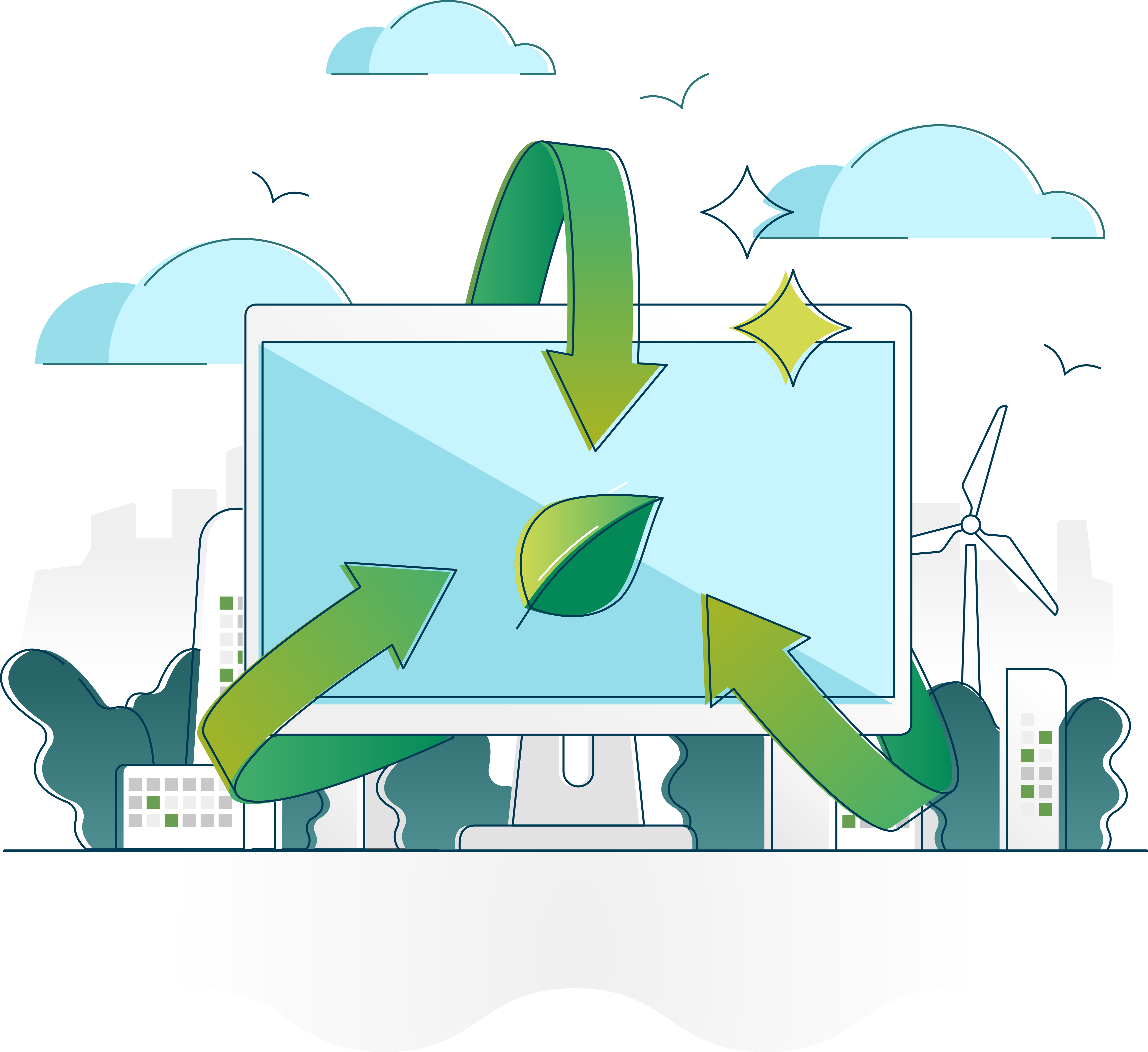 What is the most sustainable computer?
It’s the one on your desk…
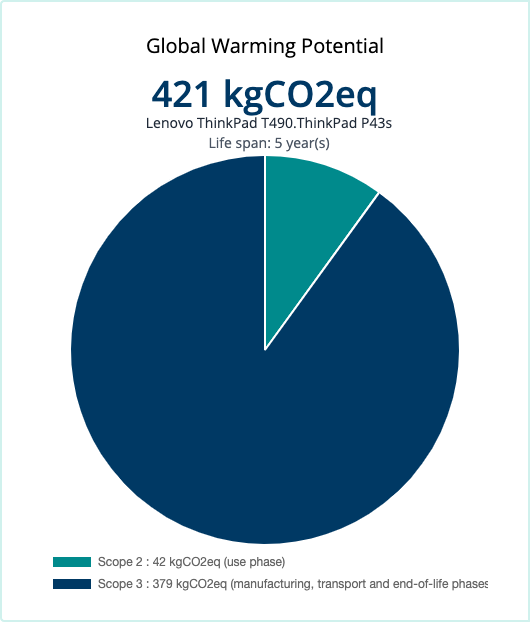 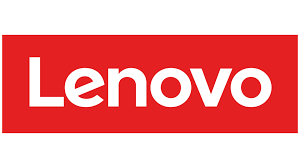 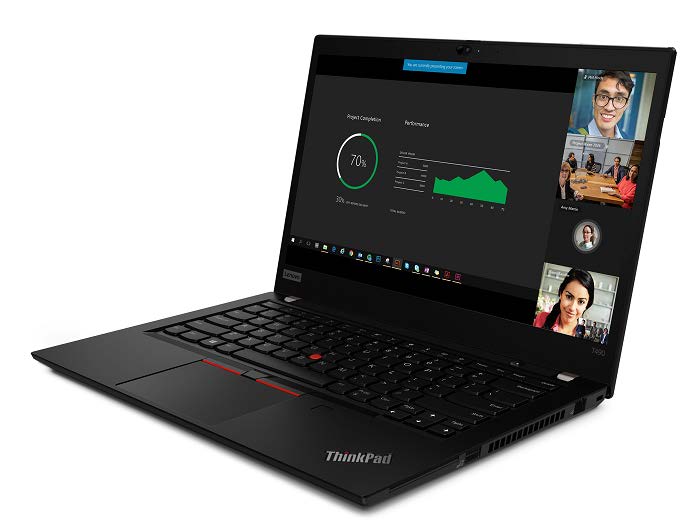 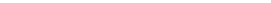 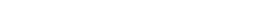 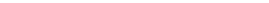 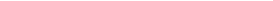 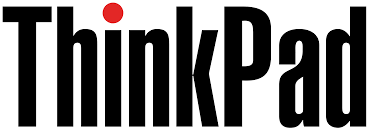 Scope 3: Manufacturing, Transport and End-Of-Life Phases
Life span: 4 years 379kgCO2eq – 379/4 = 94.75kgCO2eq/year
Life span: 8 years 379kgCO2eq – 379/8 = 47.38kgCO2eq/year
Life span: 10 years 379kgCO2eq – 379/10 = 37.9kgCO2eq/year
So why don’t we keep our computers for longer?
The Windows Operating System
With time computers start to run slow
They need to be constantly patched to stay secure
New applications aren’t supported
Hardware not supported to upgrade
Inertia 
“we’ve always replaced our computers every few years”
Awareness
Most organisations have never considered the embedded CO2 in their computers
Those that have don’t know what to do about it
The Solution – Put Windows in the Cloud
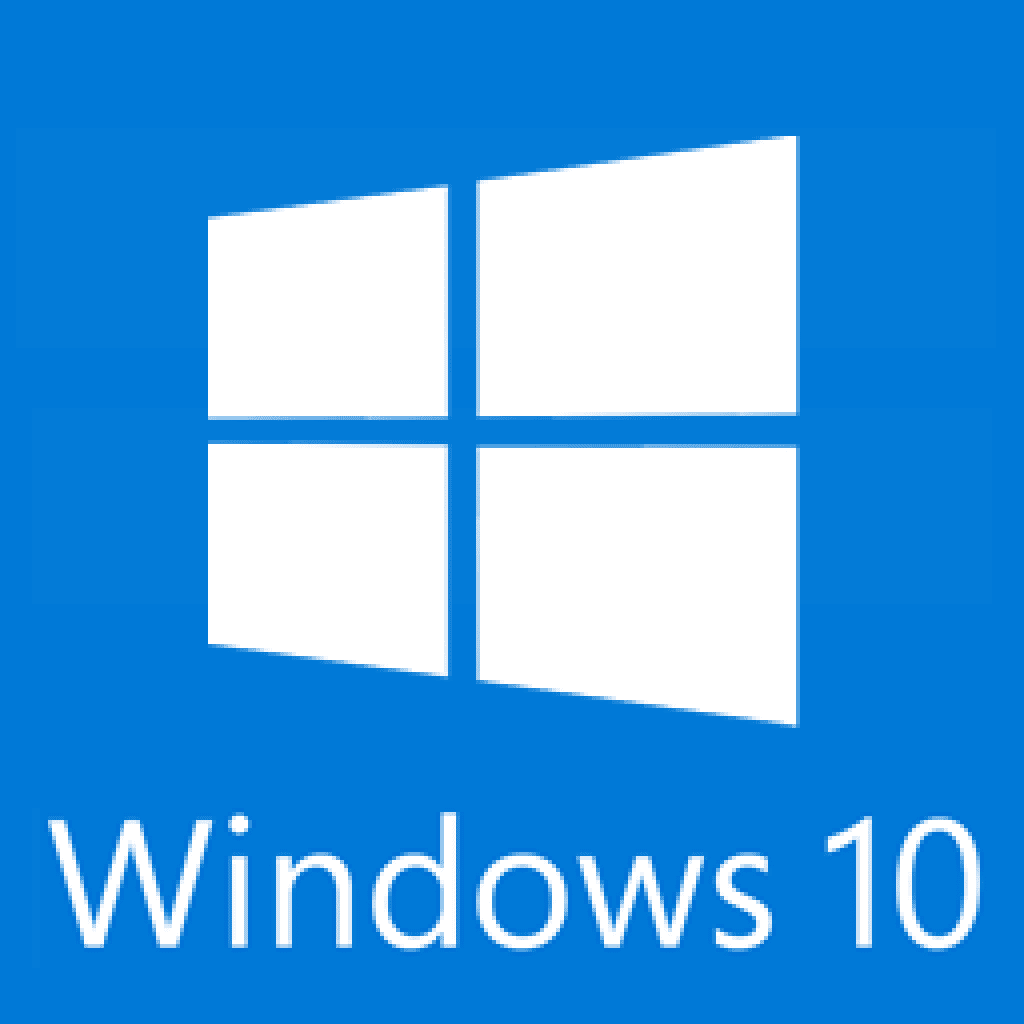 With Windows in the cloud – you don’t need it on your computers. As a result:
They won’t run slow
They don’t need to be patched
There’s no data on the machines to hack
They require minimal processing power and memory
They use 20 – 50% less power
They don’t need to be upgraded
They don’t need to be replaced
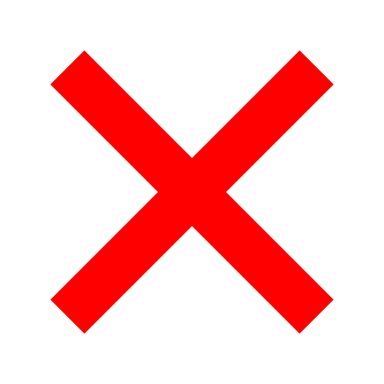 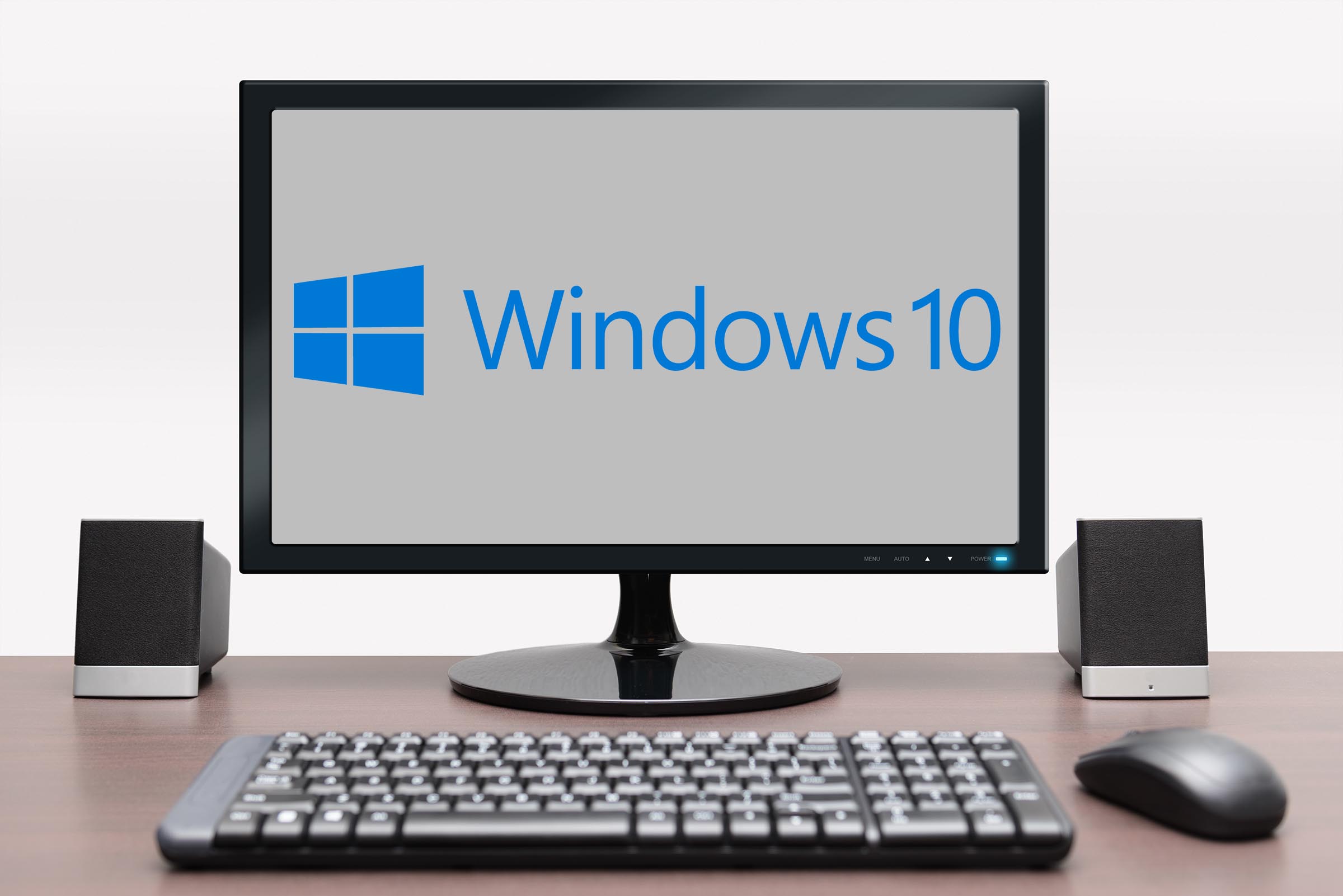 Linear Economy
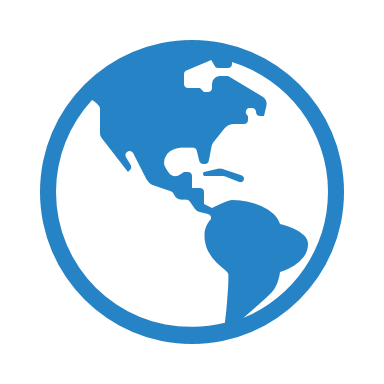 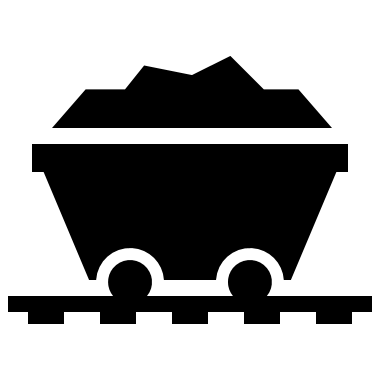 Make
Take
Materials
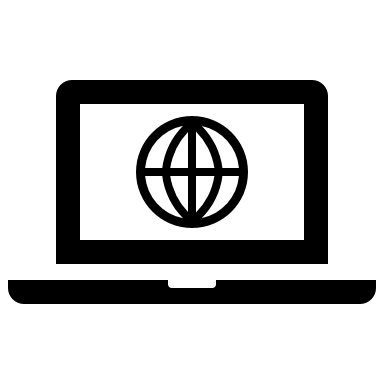 End of Life
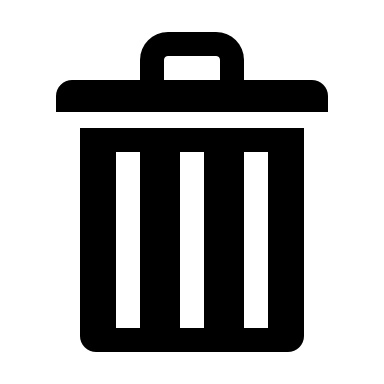 Products
Waste
Circular Economy
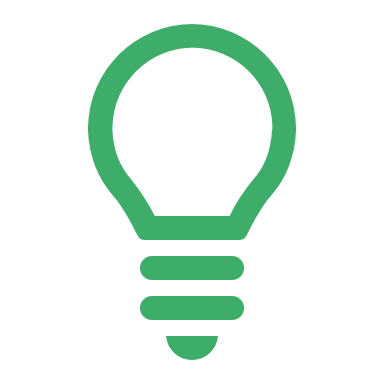 Product Life Extension
As a Service
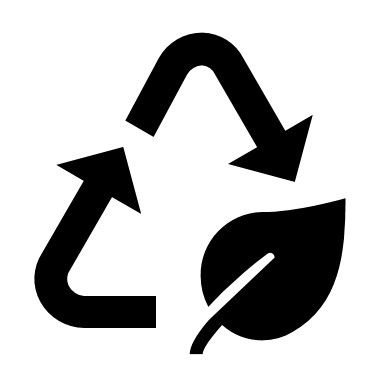 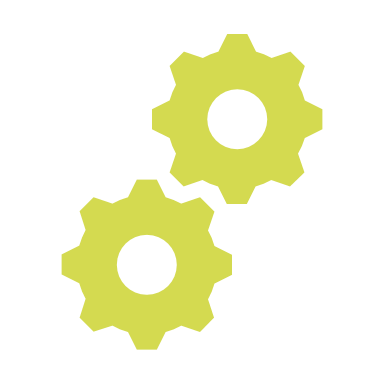 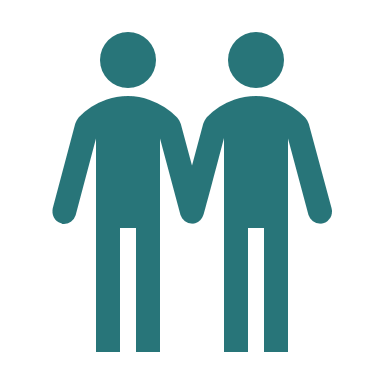 Circular Supply
Sharing Platform
Do You Know How Much CO2 is Embedded in Your Computers?
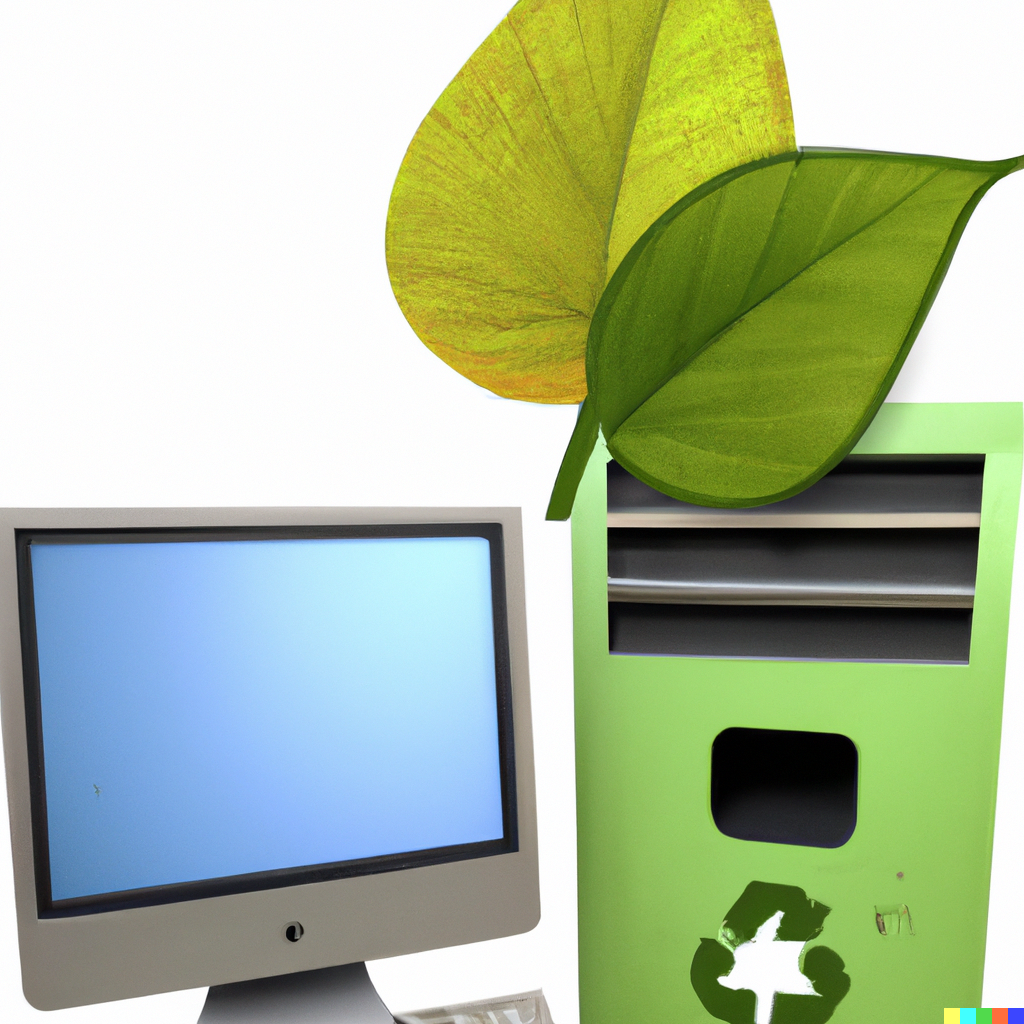 Continue the Conversationwith an IT Sustainability Assessment
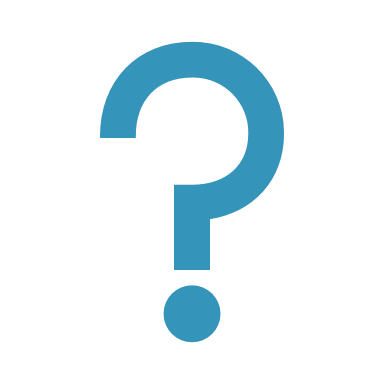 Questions?
david.abosch@cognition-cloud.com
07856504601
www.cognition-cloud.com